Apology of al-Kindi is a medieval polemical tractate against Islam. The word "apology" is a translation of the Arabic word ‏رسالة‎, and it is used in the sense of apologetics. It is attributed to an Arab Christian referred to as Abd al-Masih ibn Ishaq al-Kindi.
The Apology purports to be a record of a dialogue between a Muslim and a Christian. In fact, the book contains two apologies: The Muslim first invites the Christian to embrace Islam. The Christian declines this and in turn invites the Muslim to embrace Christianity.
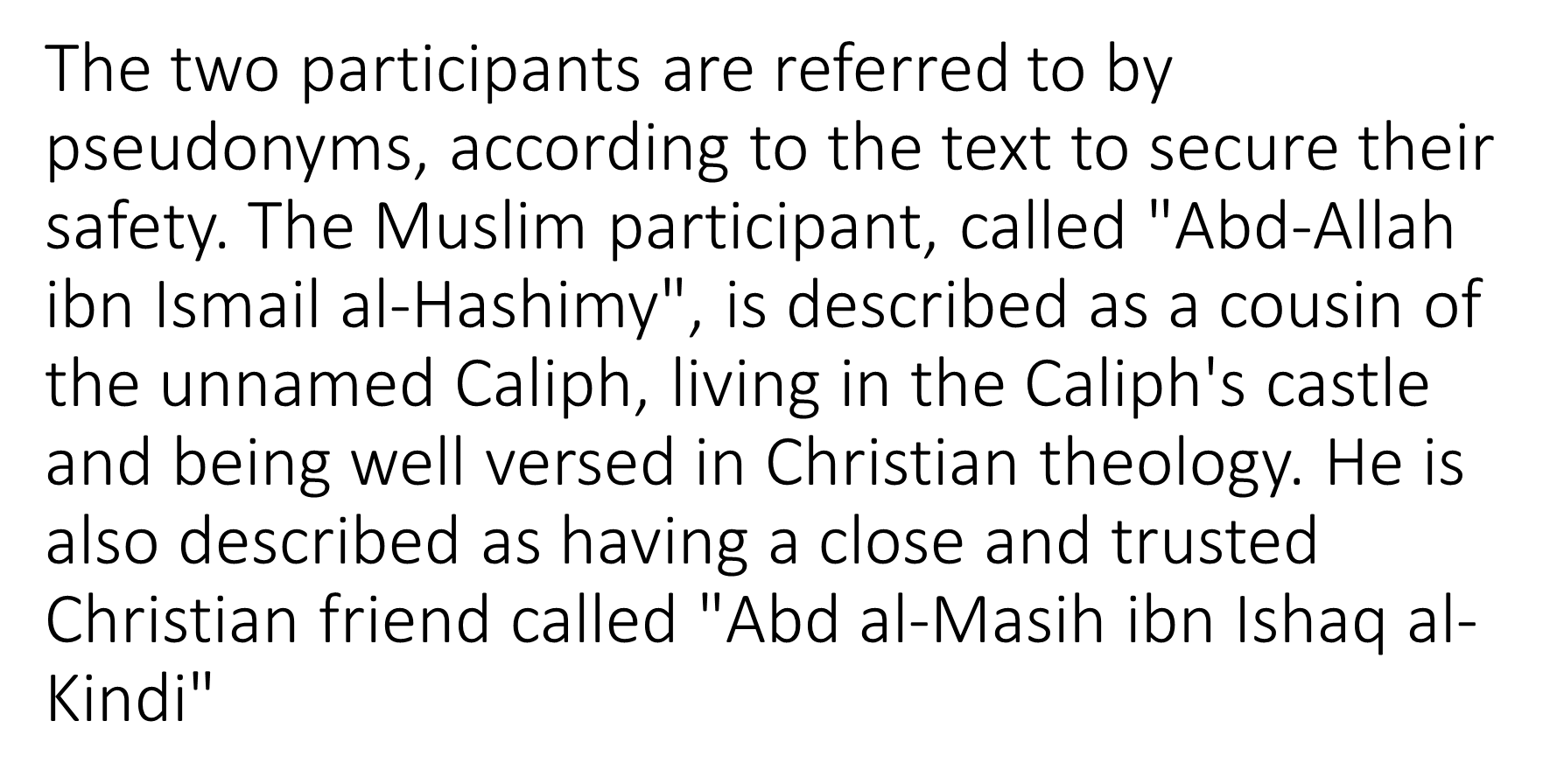 In the letter of Abdalmasih al-Kindy, many topics were touched. These are as follows:Abraham: Kindy claims that Abraham was not Muslim, that Abraham worshiped idols. Hz. Muhammad as the first of believers to introduce himself as the proof that Abraham is not Muslim.
Trinity: Kindy states that God has no child nor wife, and that Muslims who are knowledgeable about Christianity have wrong knowledge through Jewish religious scholars. He said that he found expressions in both the Old Testament and Qur'an to support the trinity, and he used the phrase «we created, revealed, made» reference to Allah in Qur'an as examples. Namely, plural use of these verbs, according to him, refers to trinity.
Muhammad: Kindy, talks about Prophet Muhammed a large space. According to him Muhammad worshiped idols before the prophecy came. He uses surah al-Duha, “And He found you lost and guided you (Qur’an, 93:7)” as evidence for the worship of idols by Muhammad. Muhammad's marriage to Khadija was mentioned by large and Kindy depicts Muhammad as a woman addicted.
Qur'an: According to Kindy, Quran was written by Jewish and Christian scholars such as priest named Sergius and Abdullah b. Salam and Kab al-Ahbar. Consequently, he claism that Qur'an was formed by the guidance of the Jewish rabbis. Kindy, who rejects the inimitability of the Qur'an, also expresses that the Qur'an is not inimitable book. Stating that there are foreign words in the Qur'an, Kindy emphasizes that each nation has its own language specific to it, and that the Arabic script, Qur'an, is also understandable and original to the Arabs, not to other nations.
War and violence: Kindy also claims that Muslims are pro-war and pro-violence and that they attack people and cities in order to obtain loot. According to him, Christians who lost their lives for their religion deserve to be called a martyr more then Muslims.
The spirit of religion: According to Kindy, Muslims emphasize visible part of the religion in their practices. But they neglect the spirit of religion. An example of an ablution, Kindy, indicates that the important thing is heart cleansing. Kindy, indicating that the food that is forbidden in Islam is transmitted by the Jews, states that Islamic pilgrimage practices have similart ideas with the pilgrimage of Indians and Zorostrians.